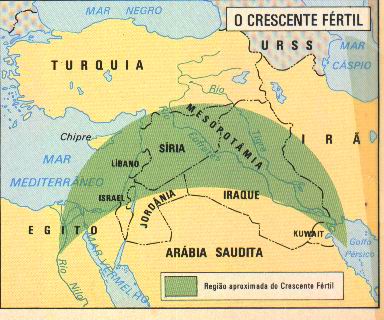 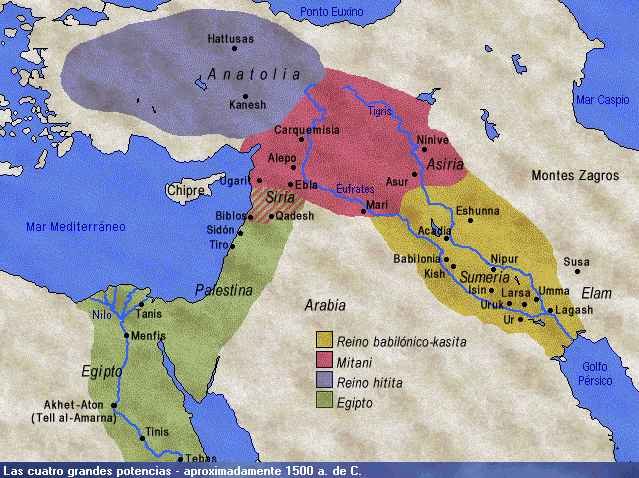 4.000 a.C - 3.000 a.C 
O crescente fértil tinha em comum o fato de haverem possibilitado a formação do Estado a partir da produção de excedentes.
2.000 a.C.
1.600 a.C.
4.000 a.C.
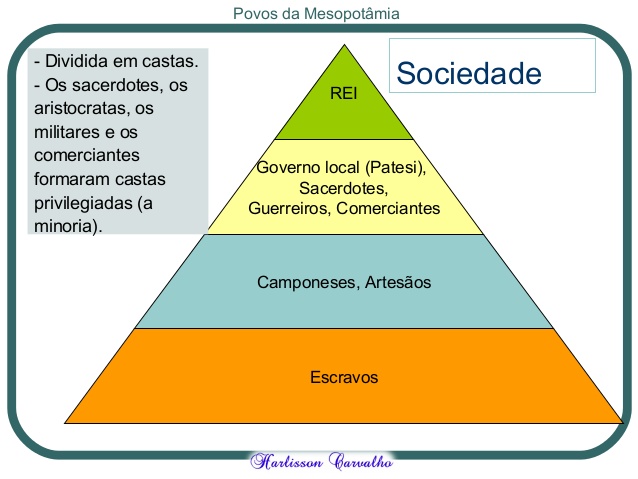 3.000 a.C.
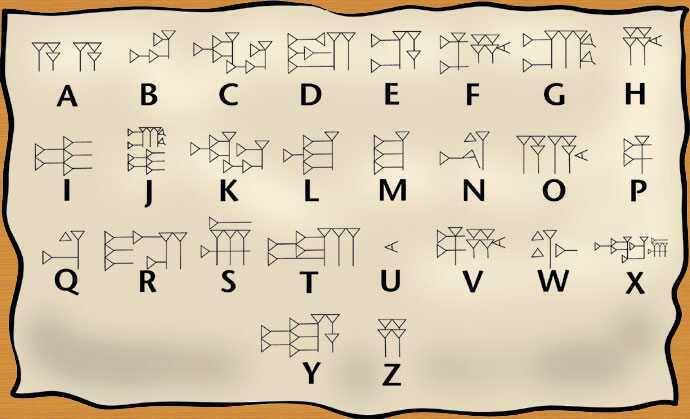 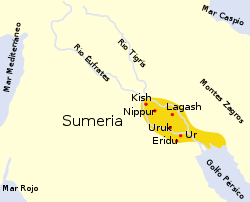 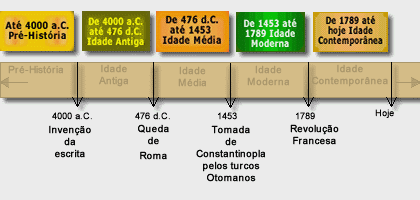 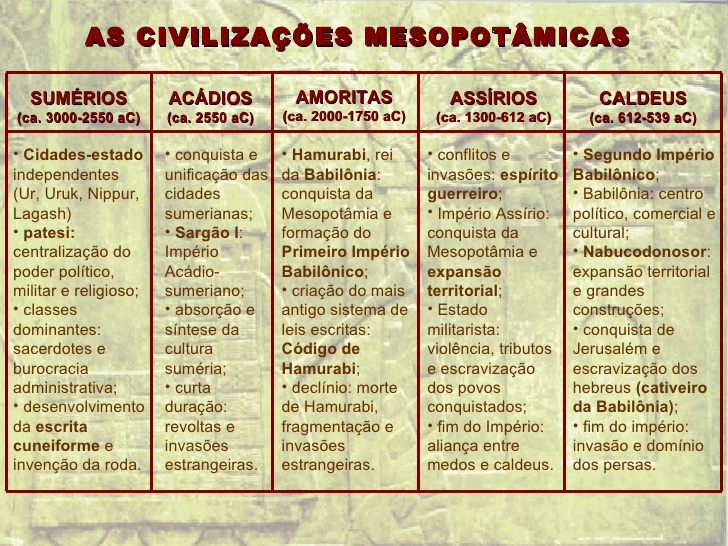 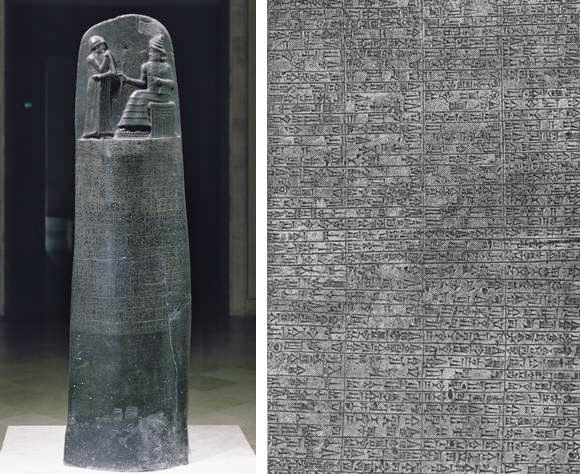 Código Hamurabi: Fixação por escrito, dos costumes jurídicos num dos primeiros códigos de leis de que se tem notícia.
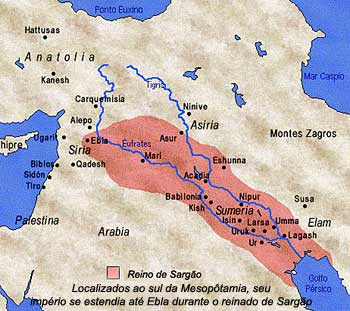 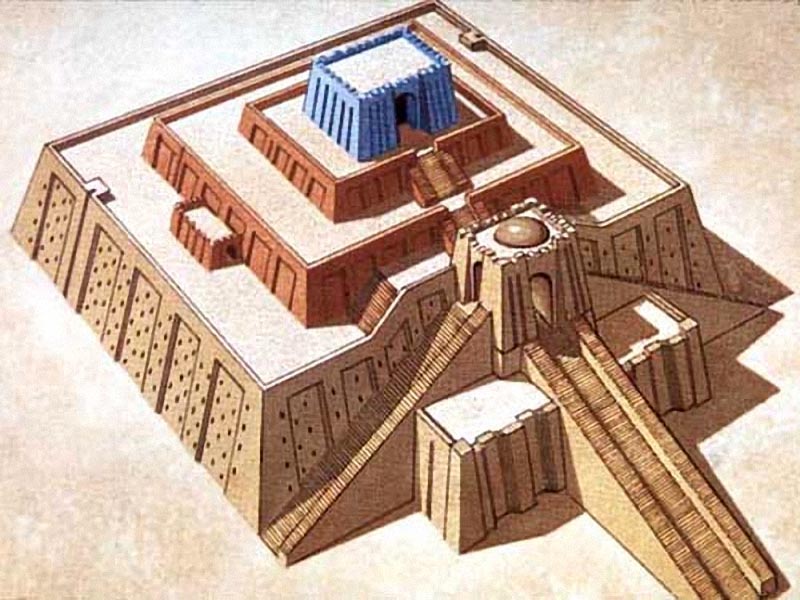 Zigurates
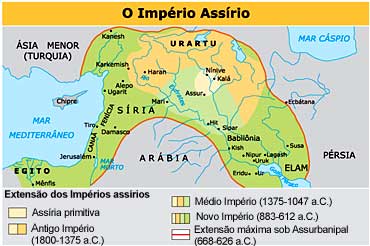 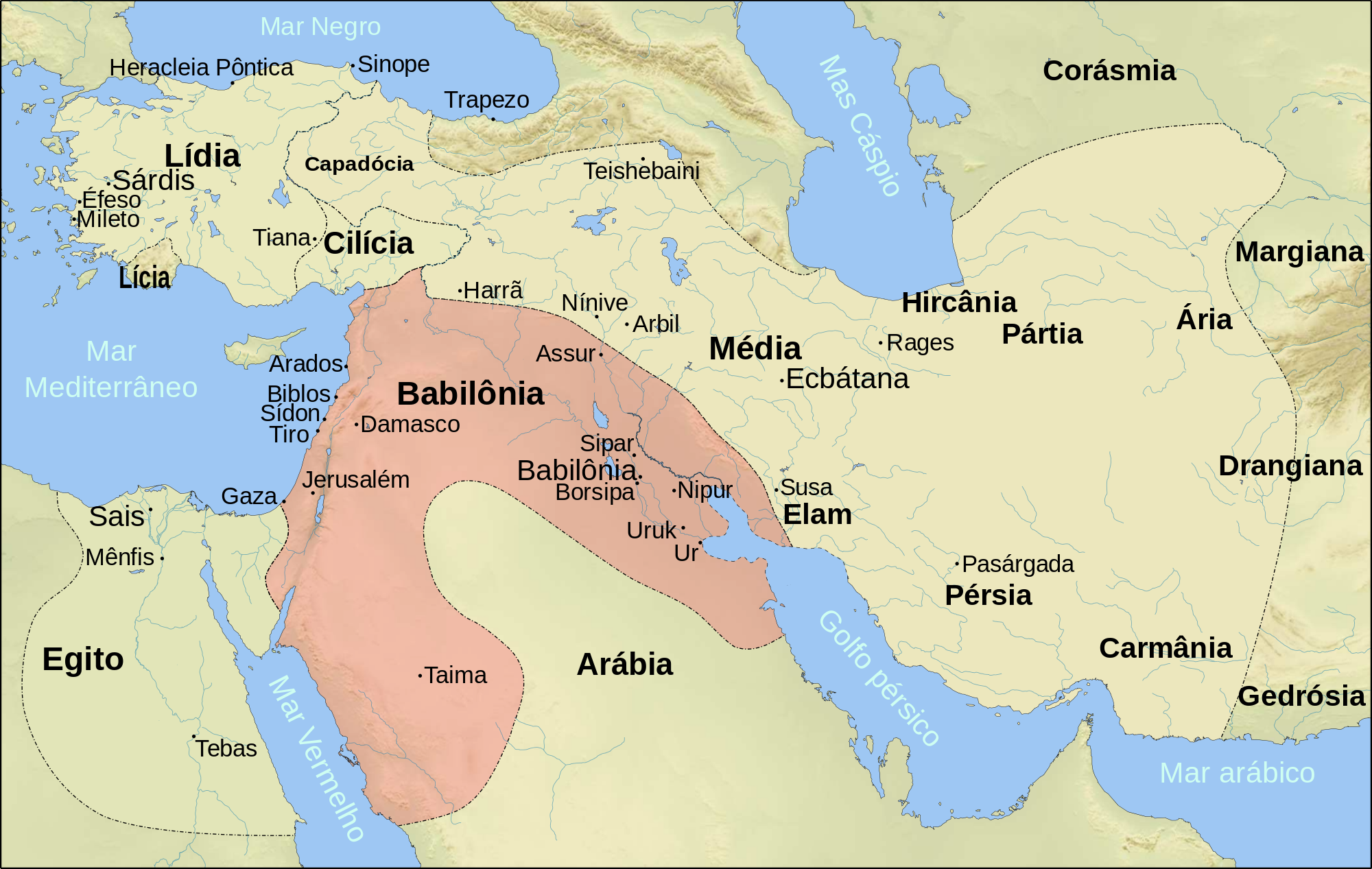 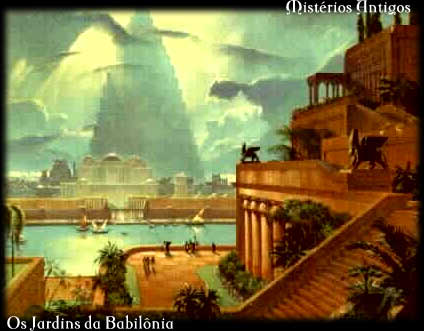 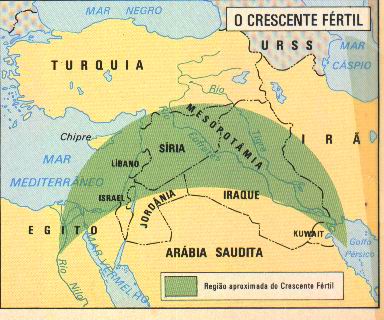 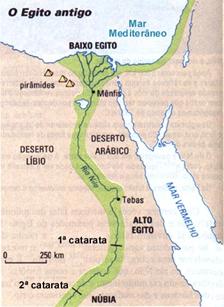 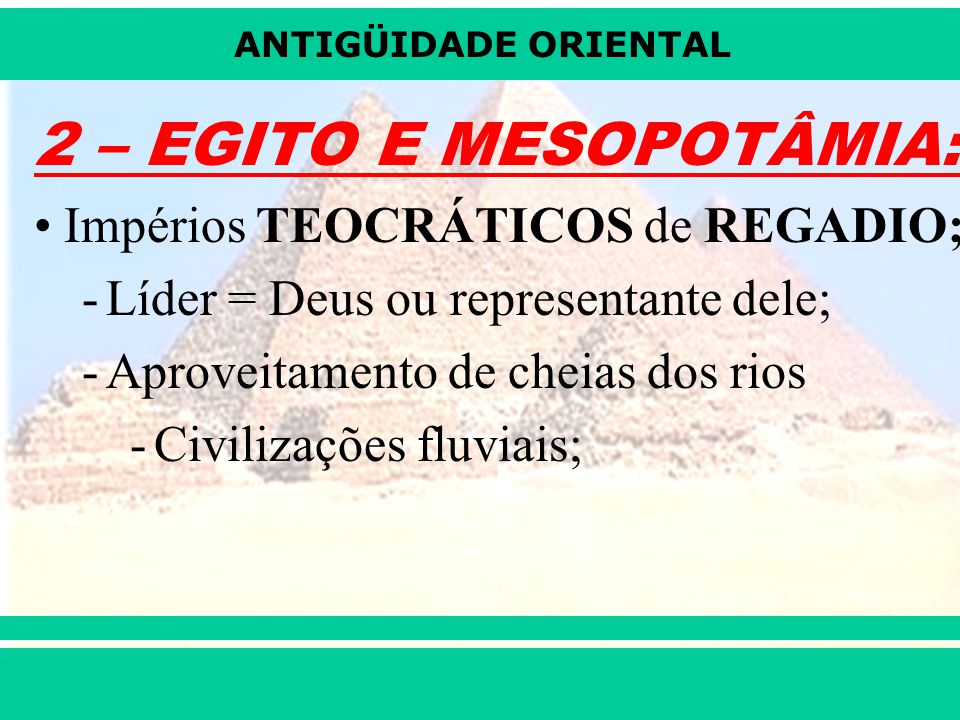 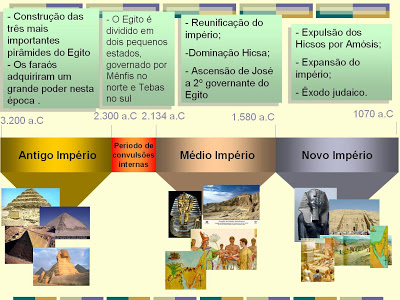 Etiópia, Síria 
e Fenícia.
Nomos   -   Reino do  Norte e Reino do Sul Faraó Menés
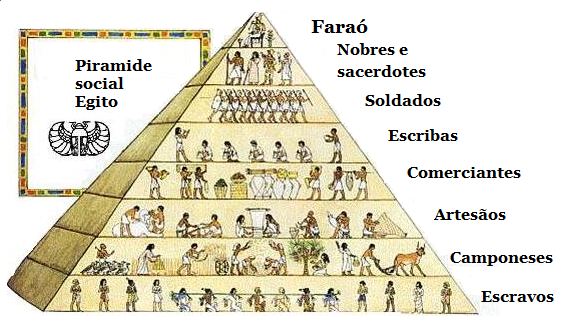 Imóvel e Hierárquica
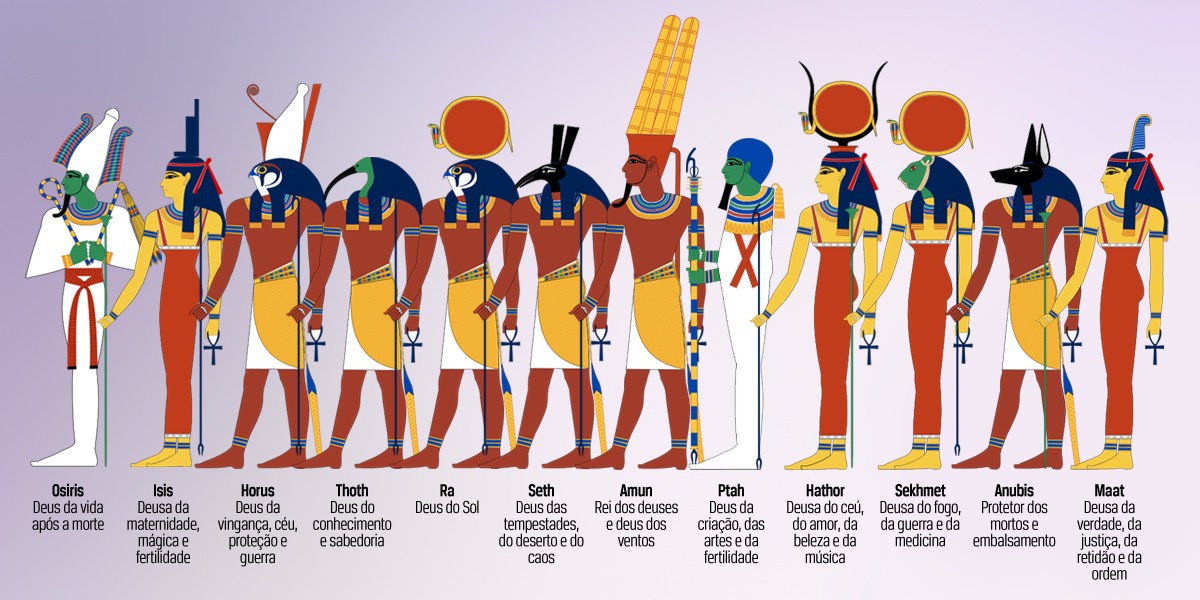 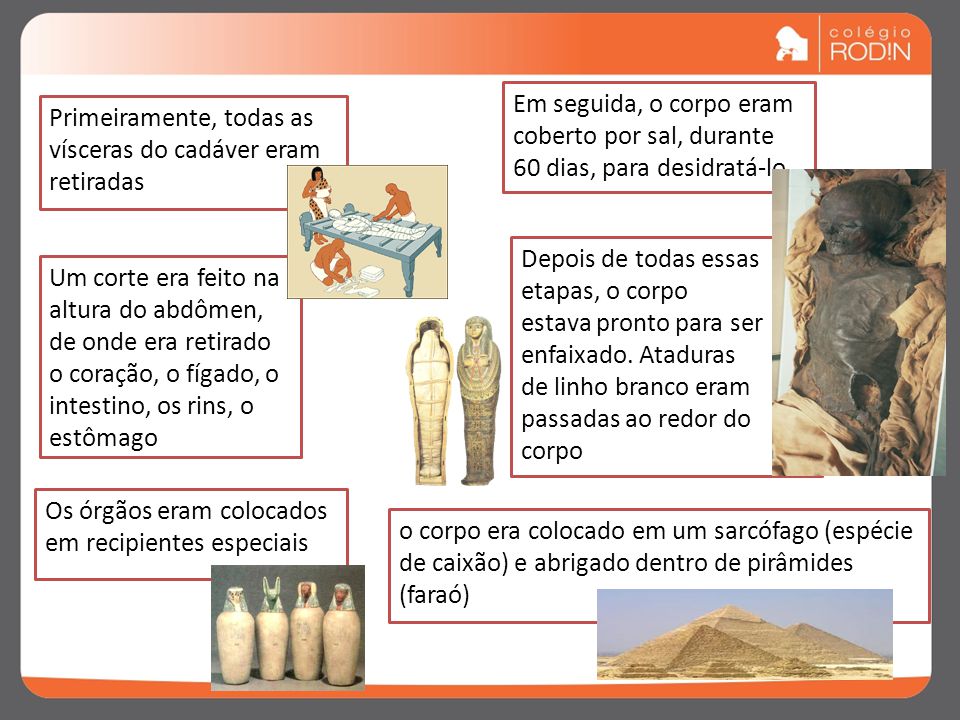 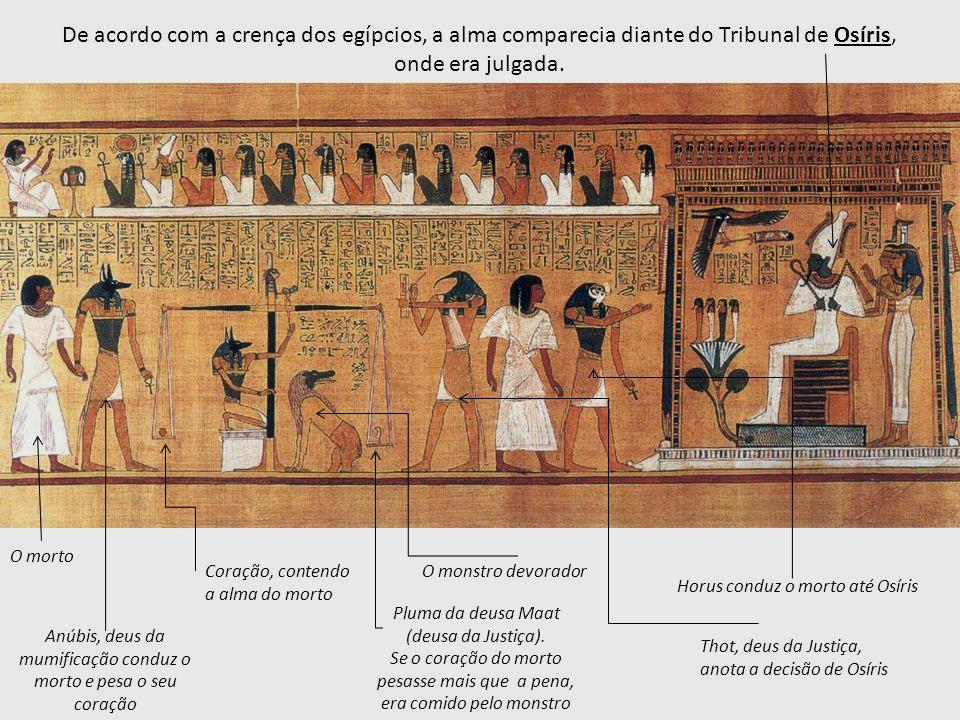 Tribunal de Osíris e Anúbis ao centro, pesando o coração de um morto para avaliar sua vida.
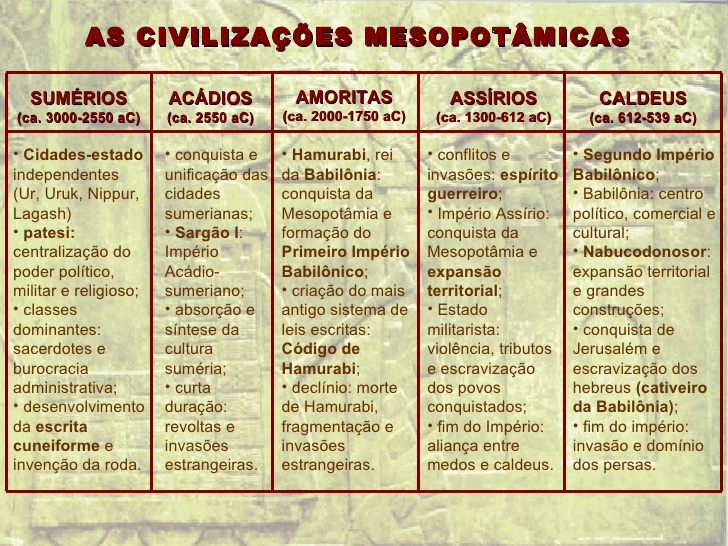 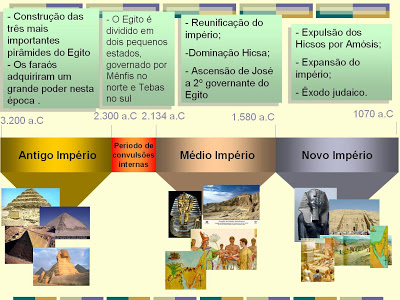 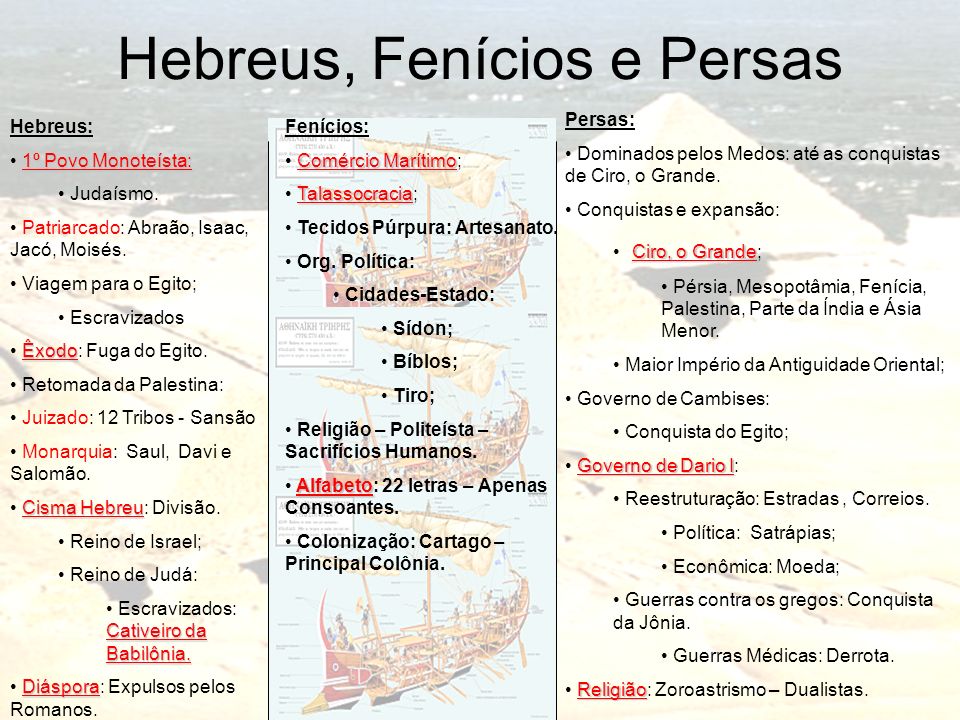 - Principal Legado da cultura hebraica: Monoteísmo
- A cultura hebraica foi o principal responsável pela formação do Judaísmo  
- Eram Messiânicos.
- Fenícios eram Politeístas e especializados no comércio marítimo.
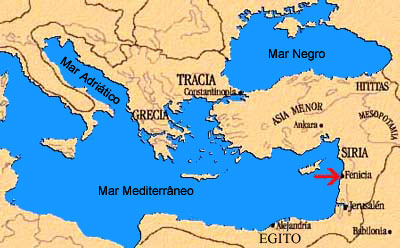 Origens: 2 300-1 200 a.C.
Apogeu: 1200-800 a.C.
Declínio: 539-65 a.C.
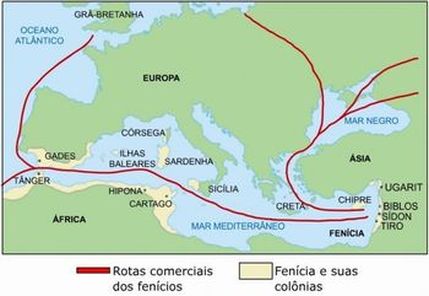 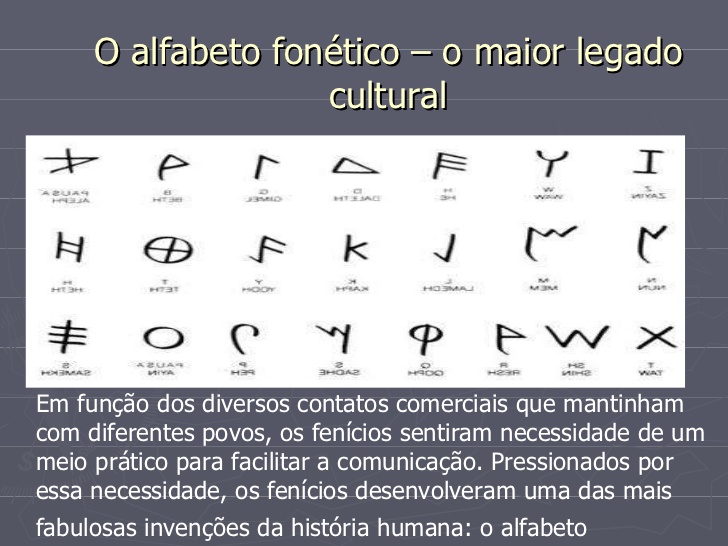